The parable of the treasure in the field.
Matthew 13v44-46
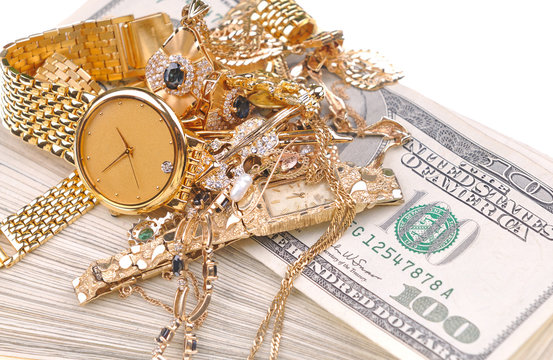 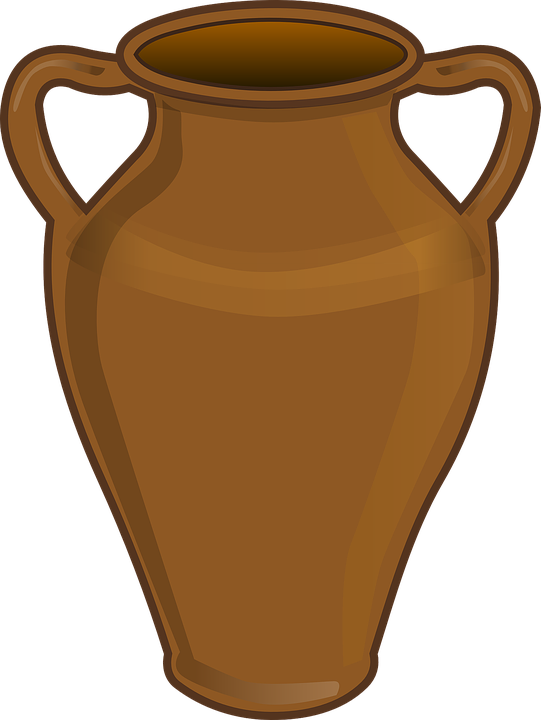 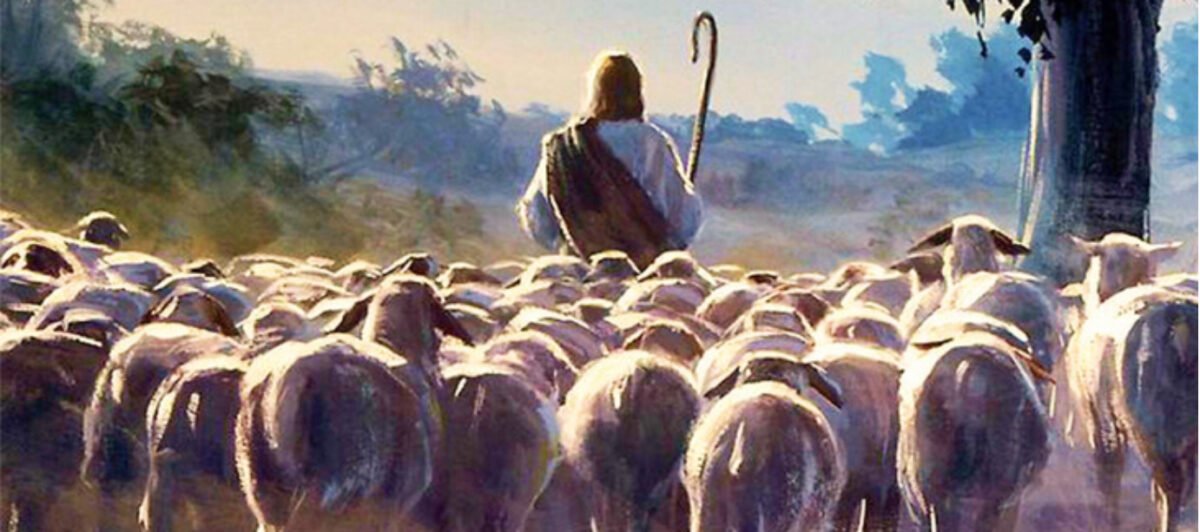 “I thank you, God, that I am not a Gentile, a woman, or a slave.”A Jewish man’s prayer!
Being in relationship with God was a matter of faith not family
Being in relationship with God was a matter of faith not family
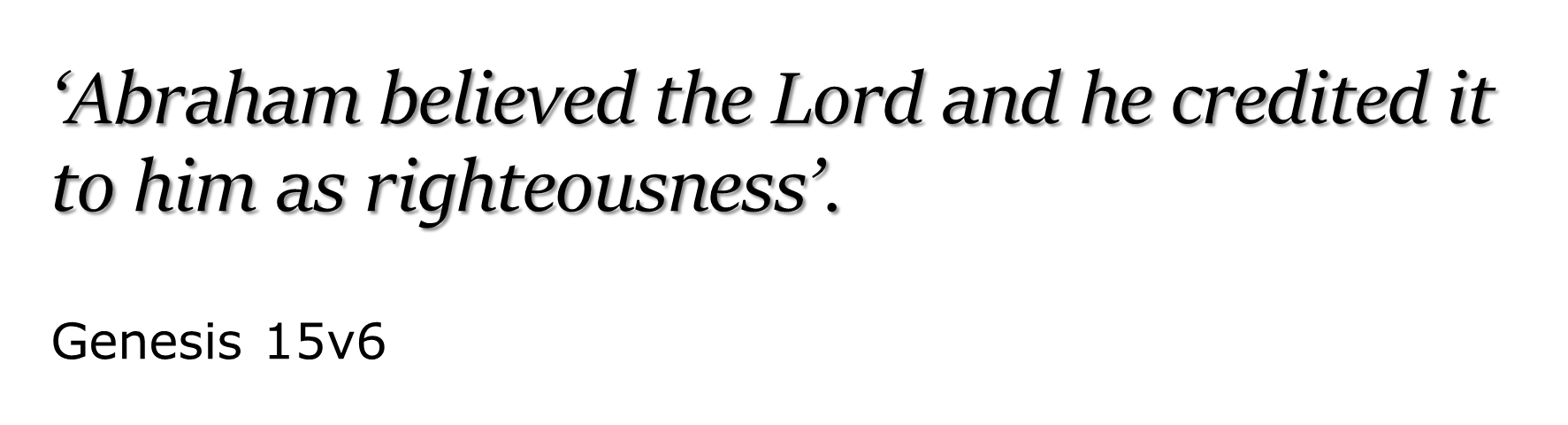 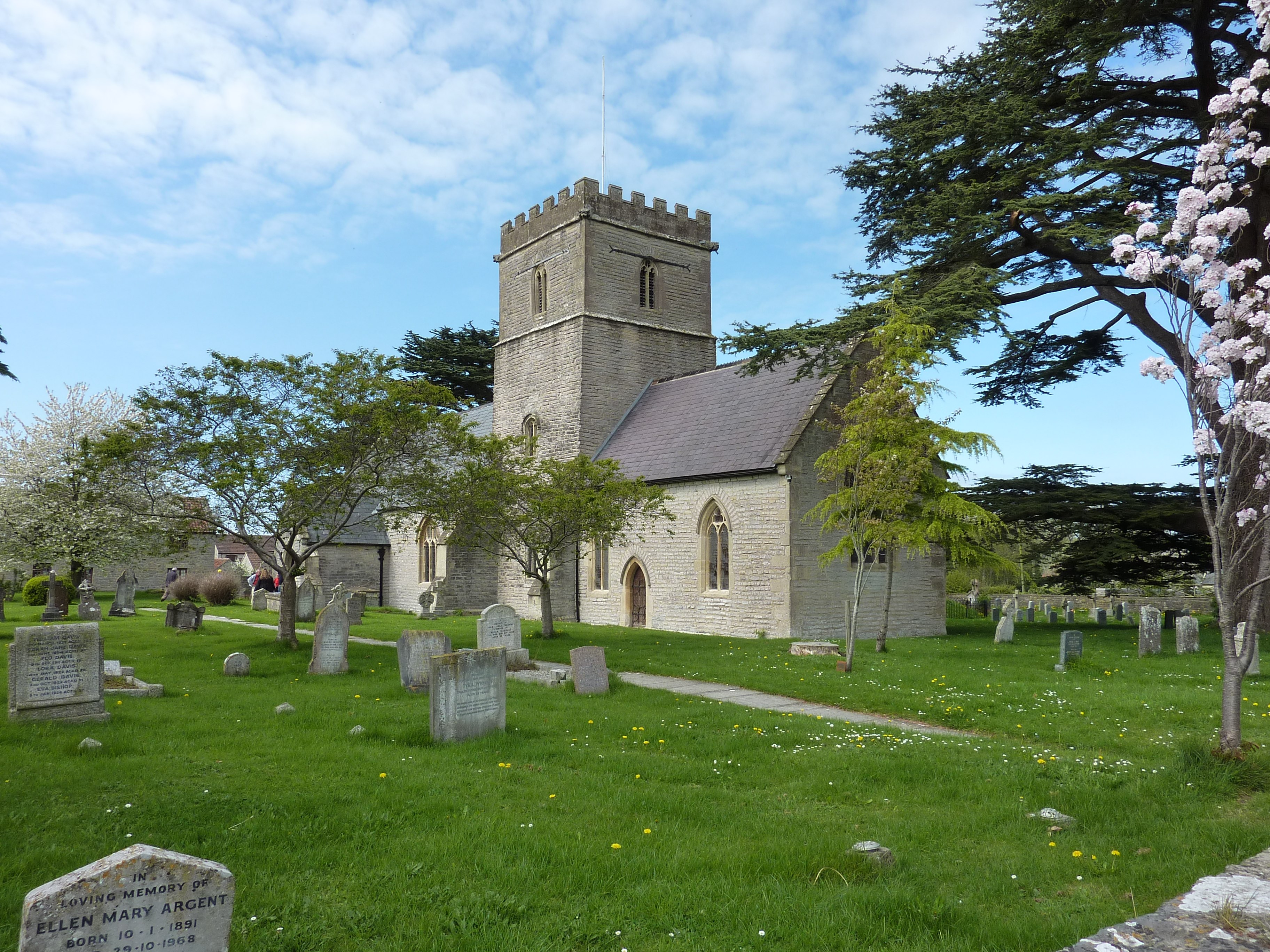 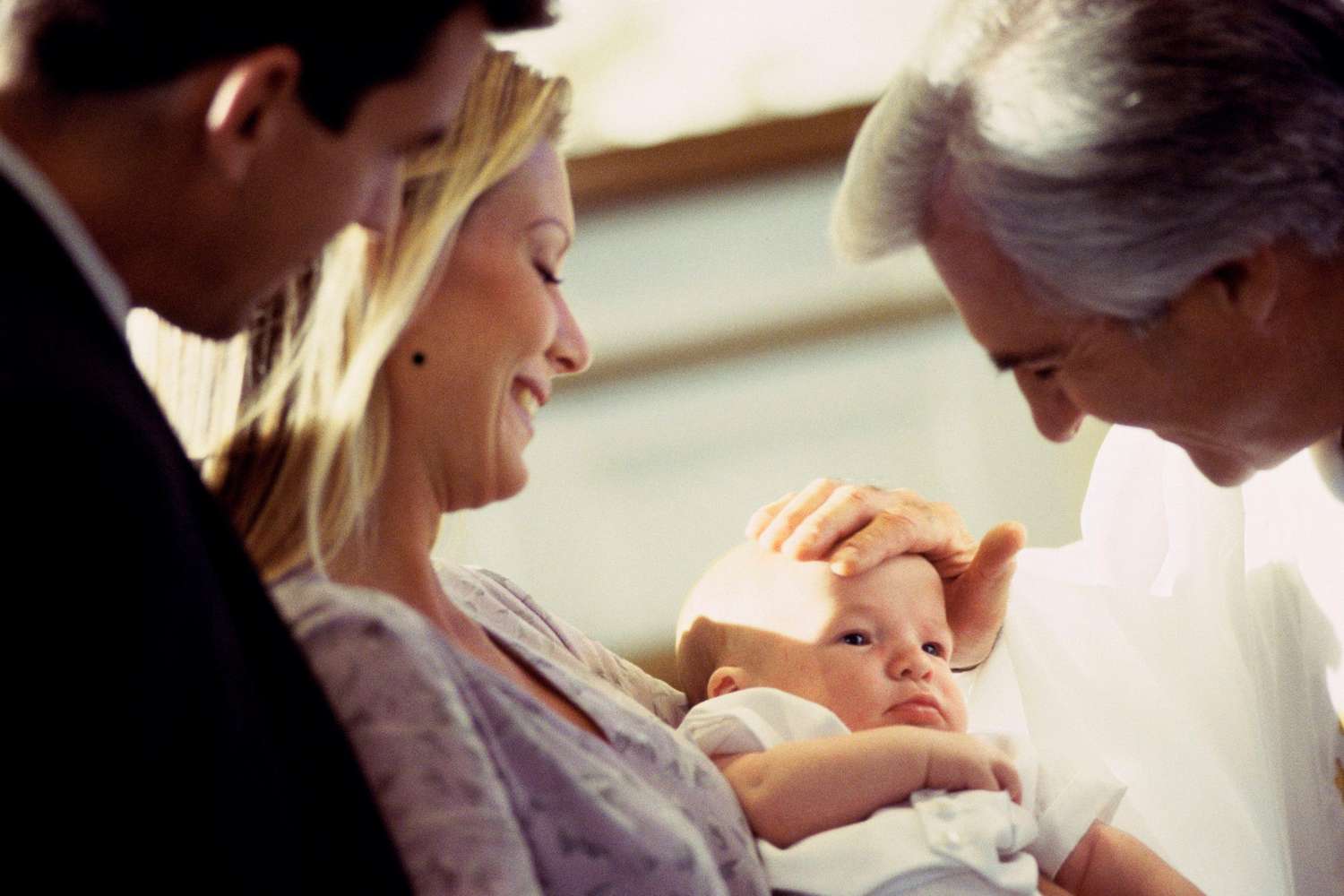 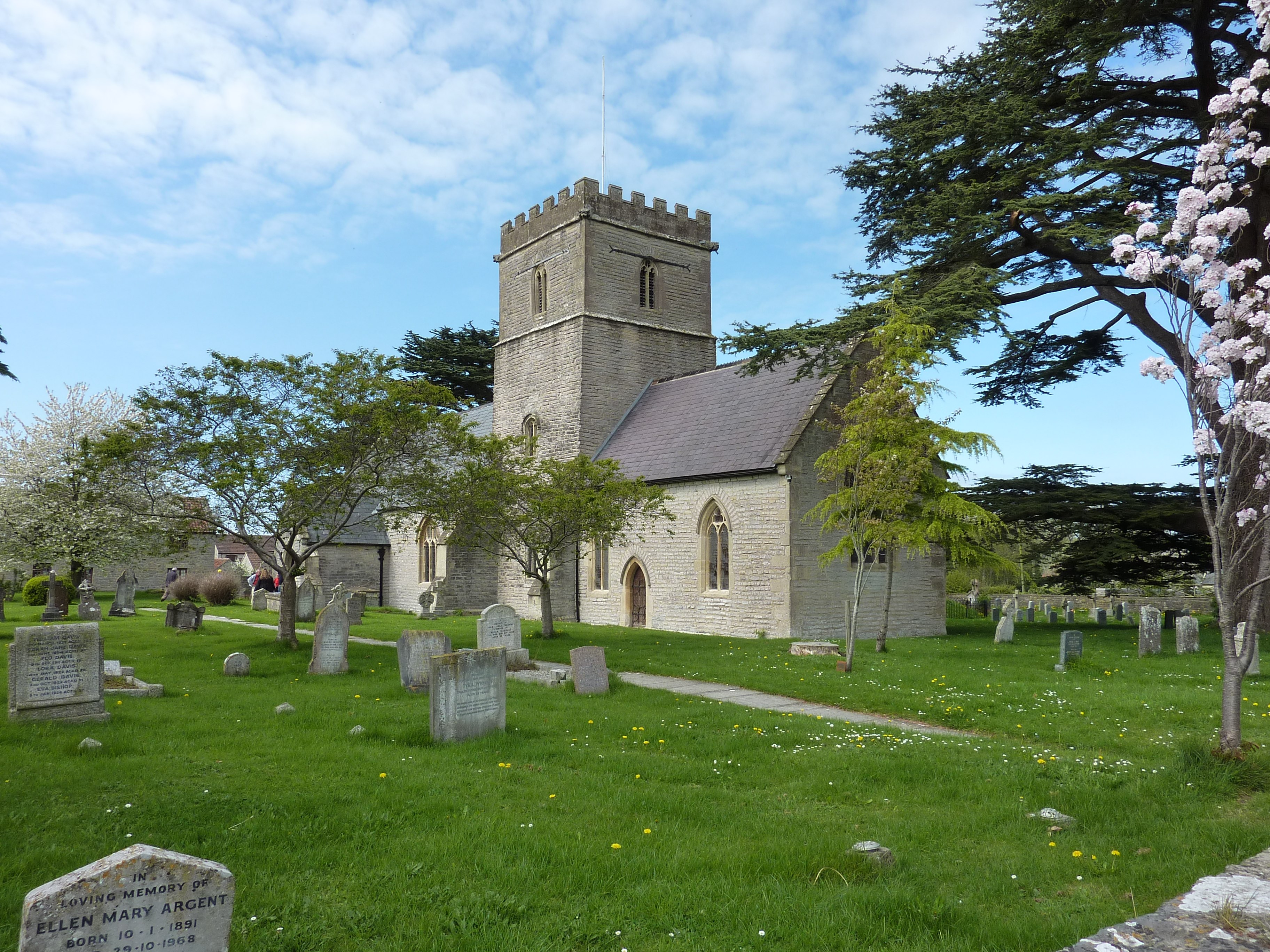 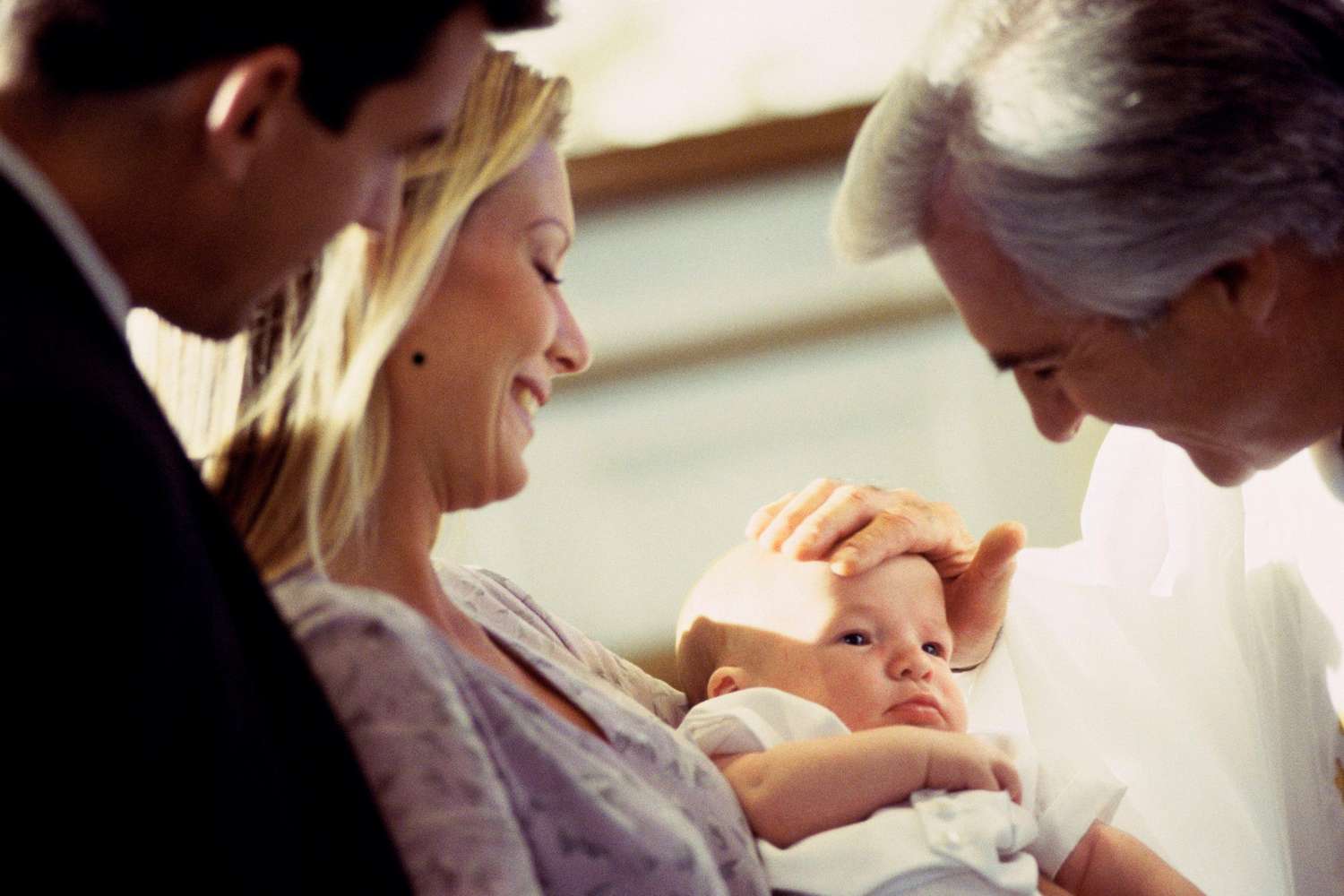 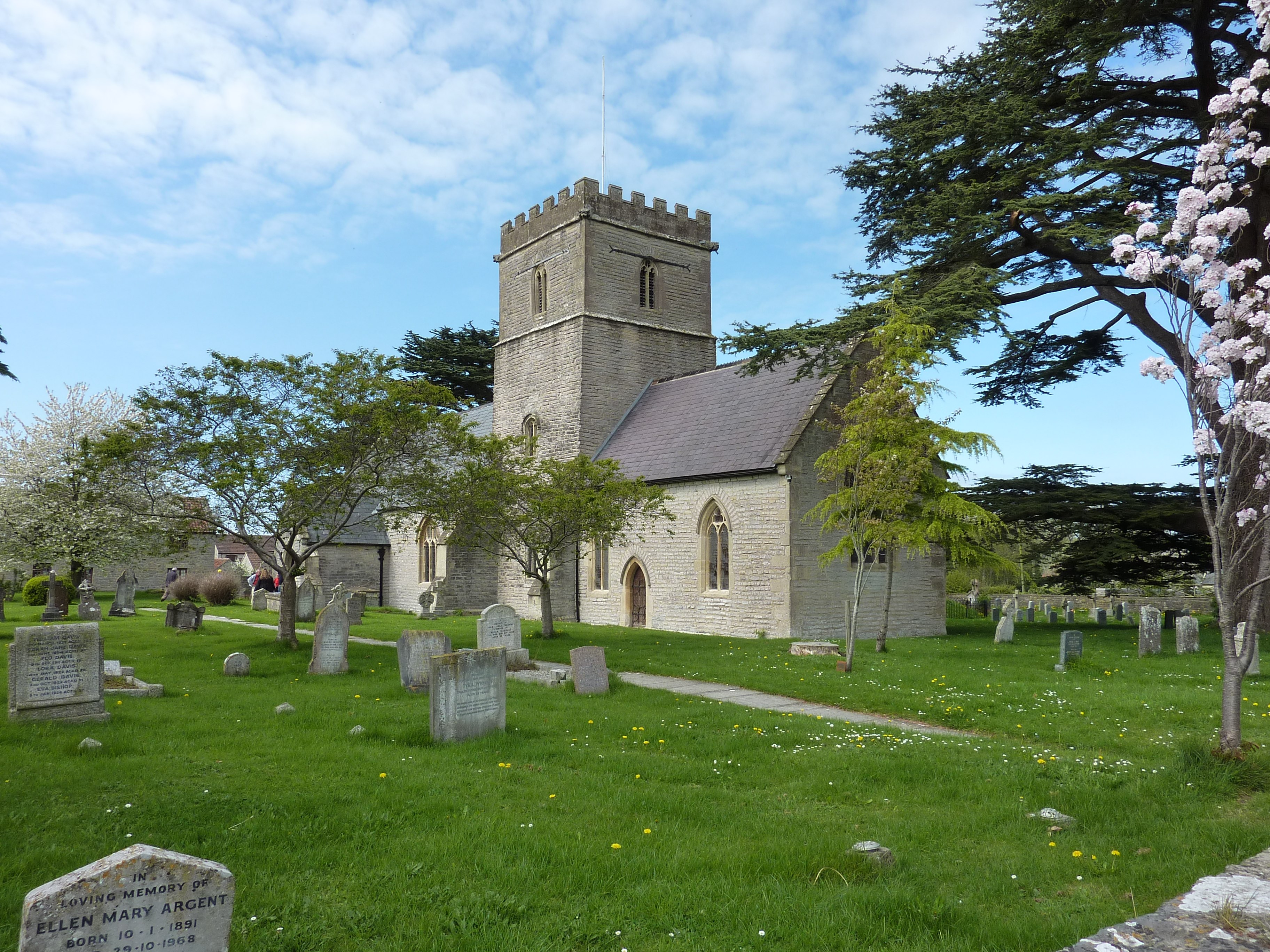 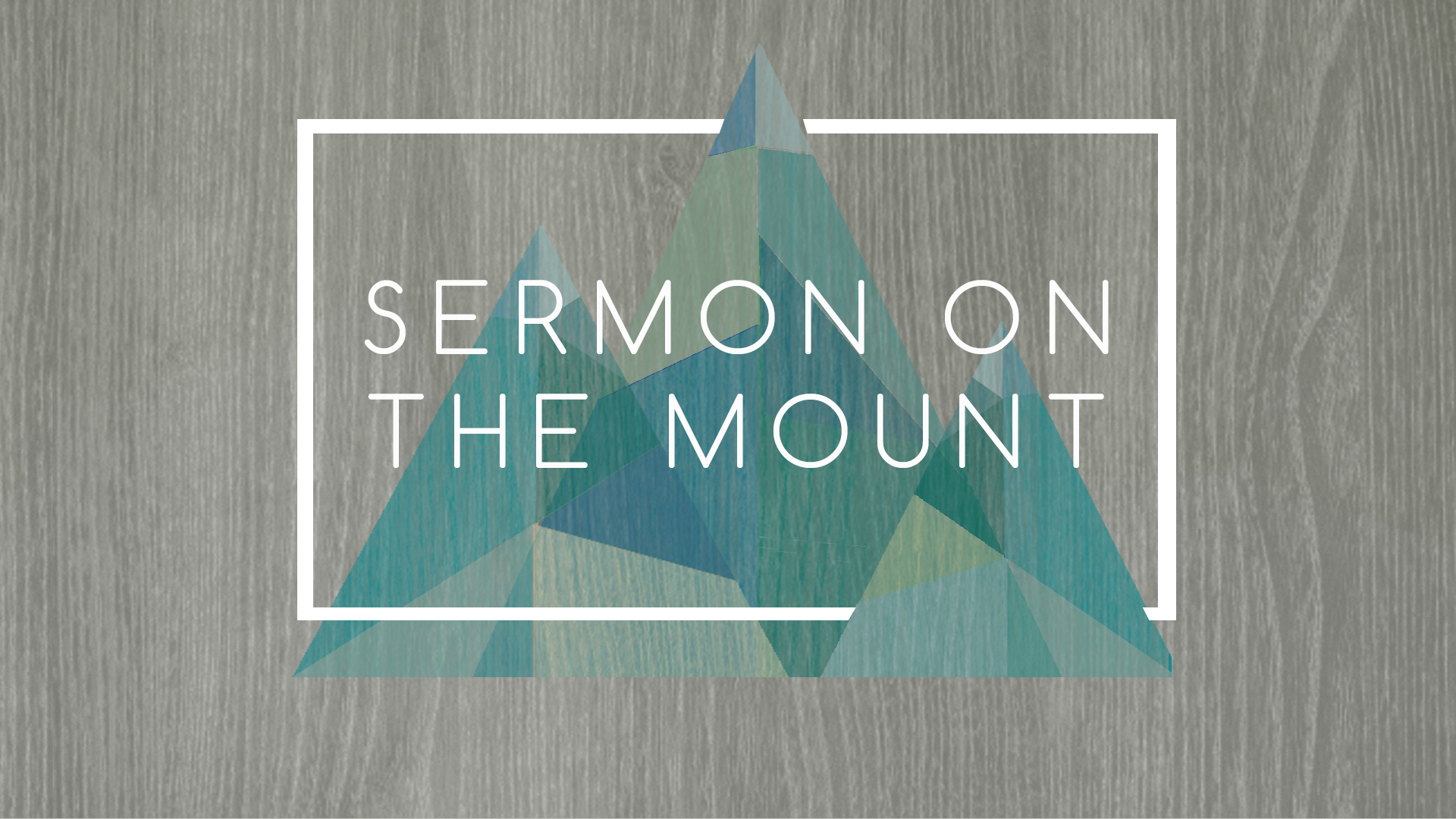 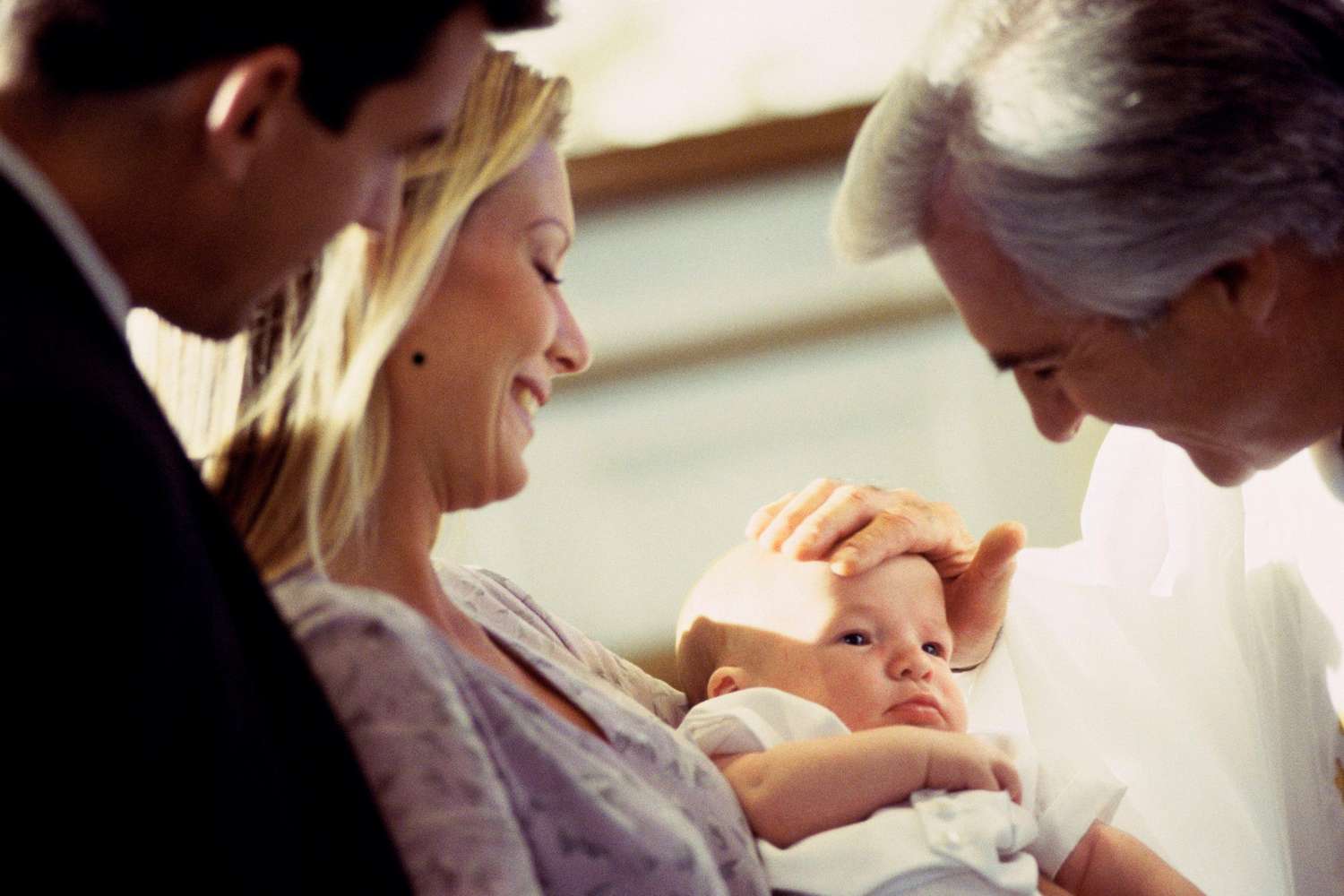 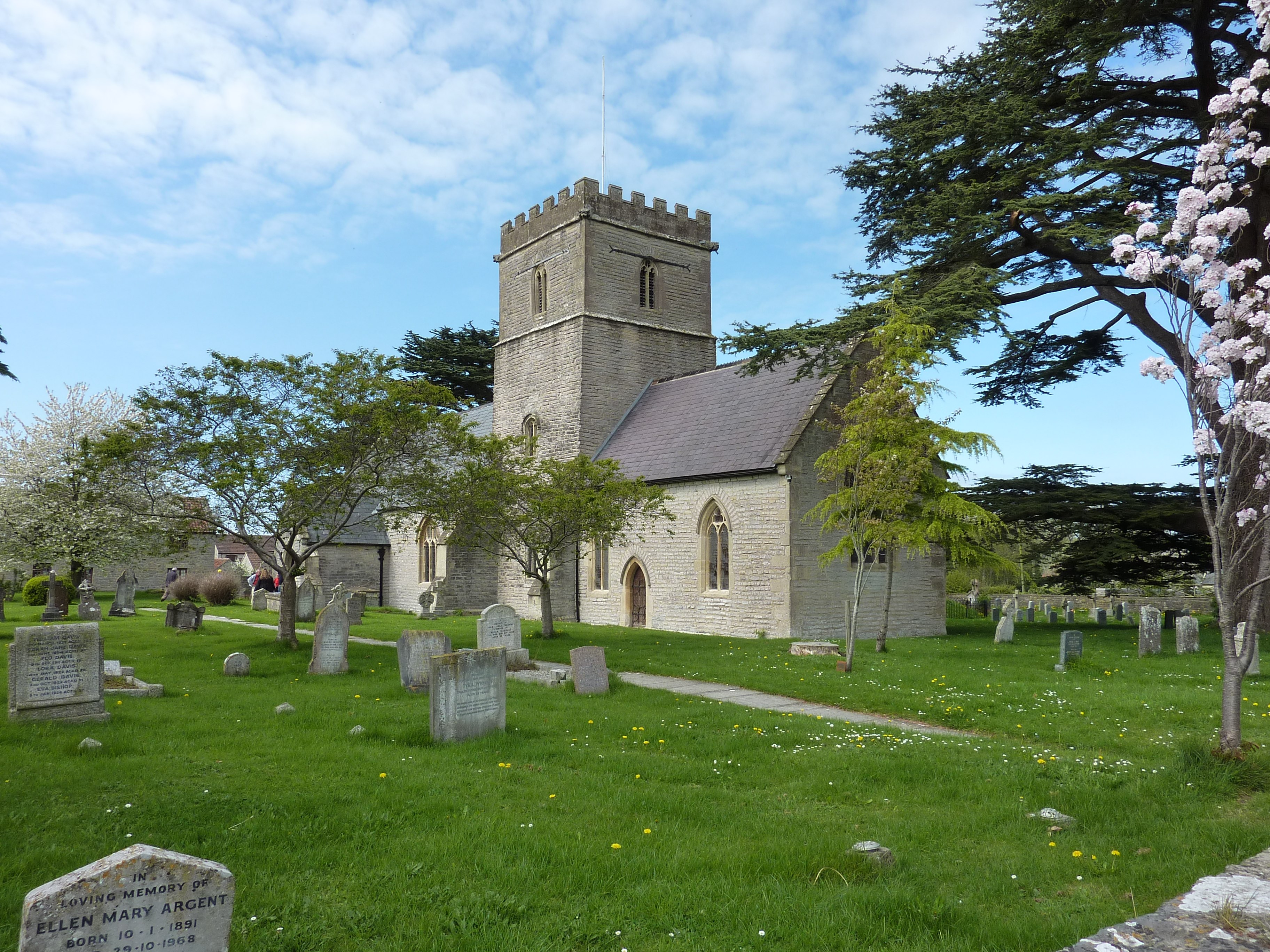 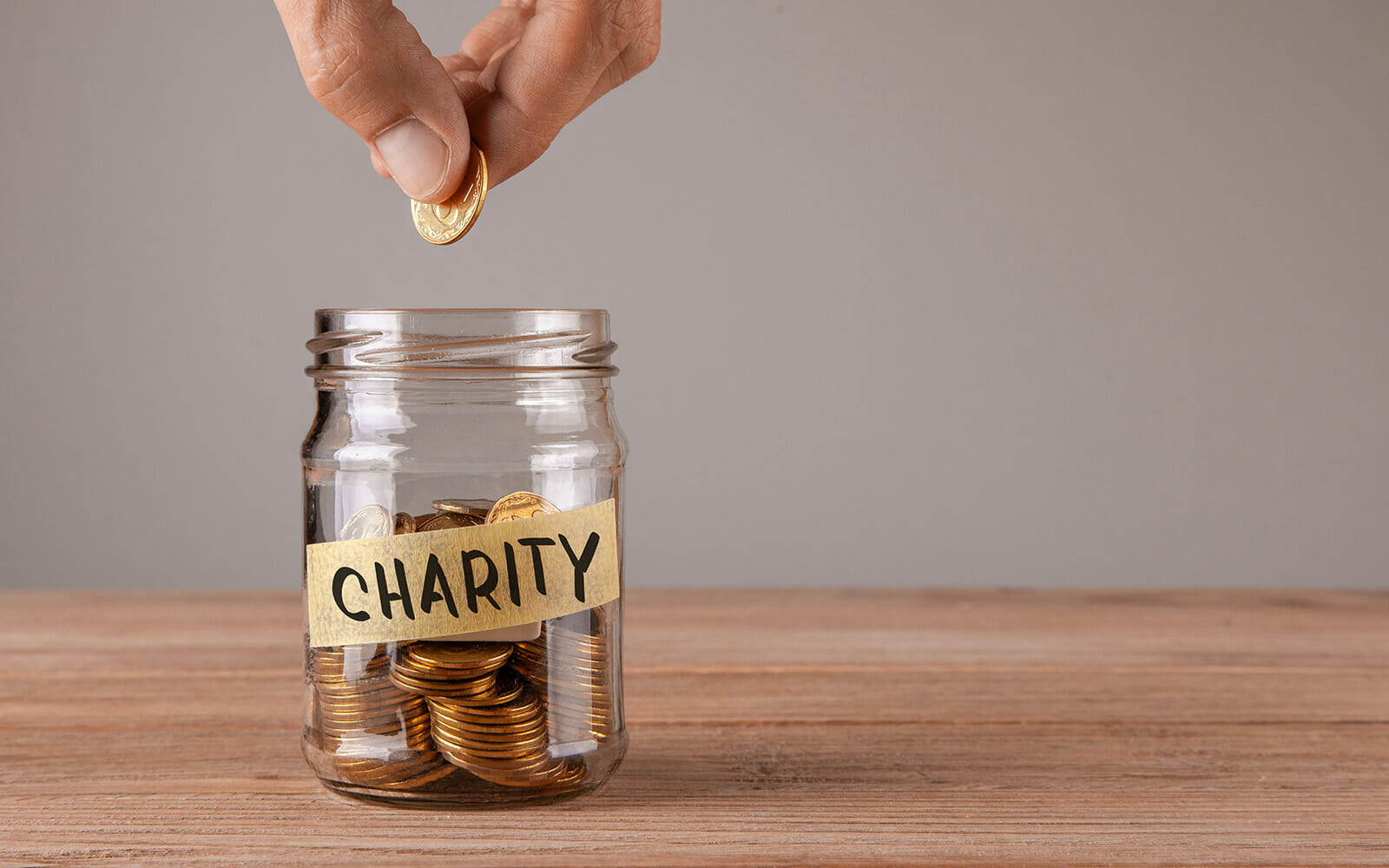 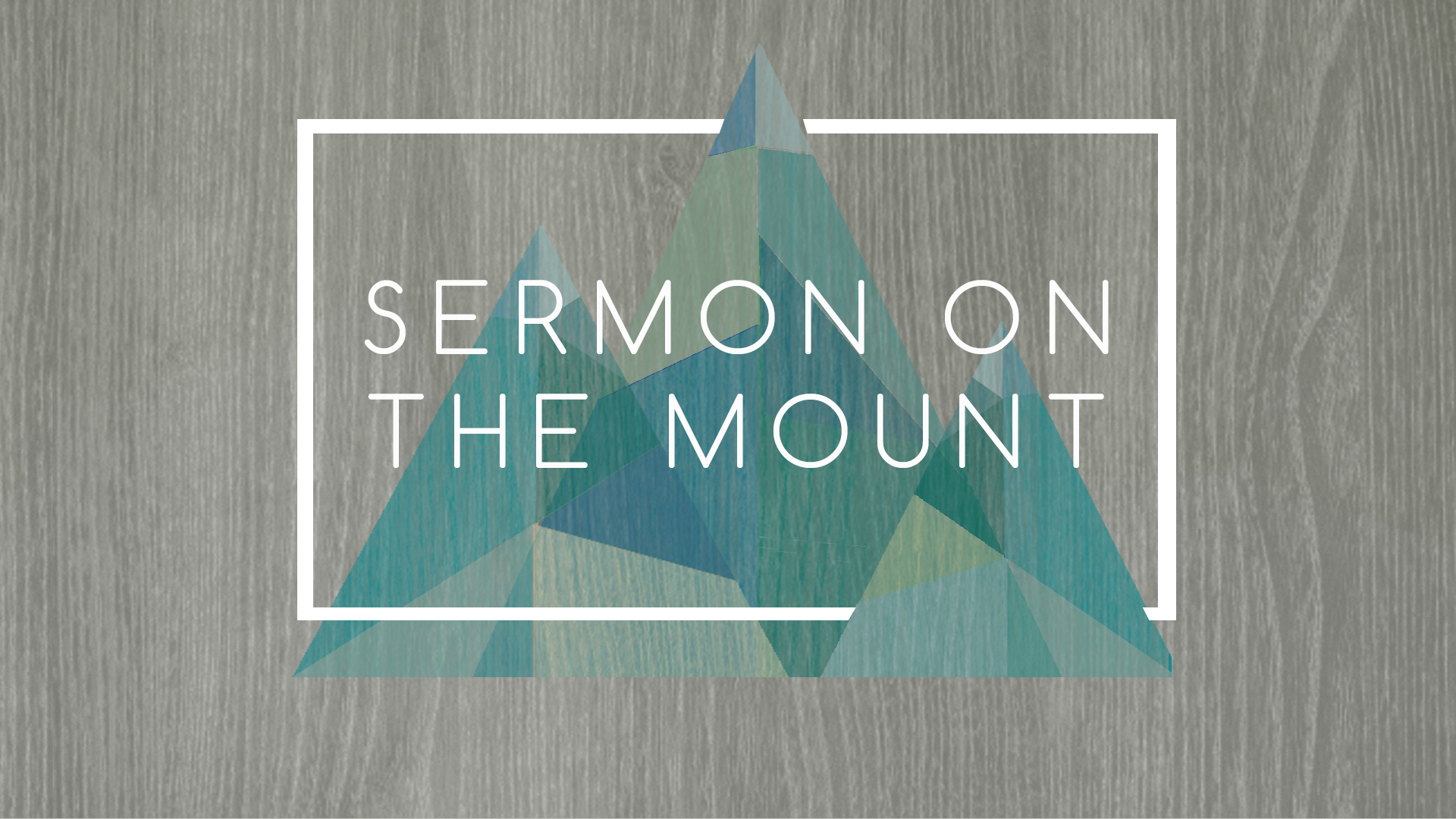 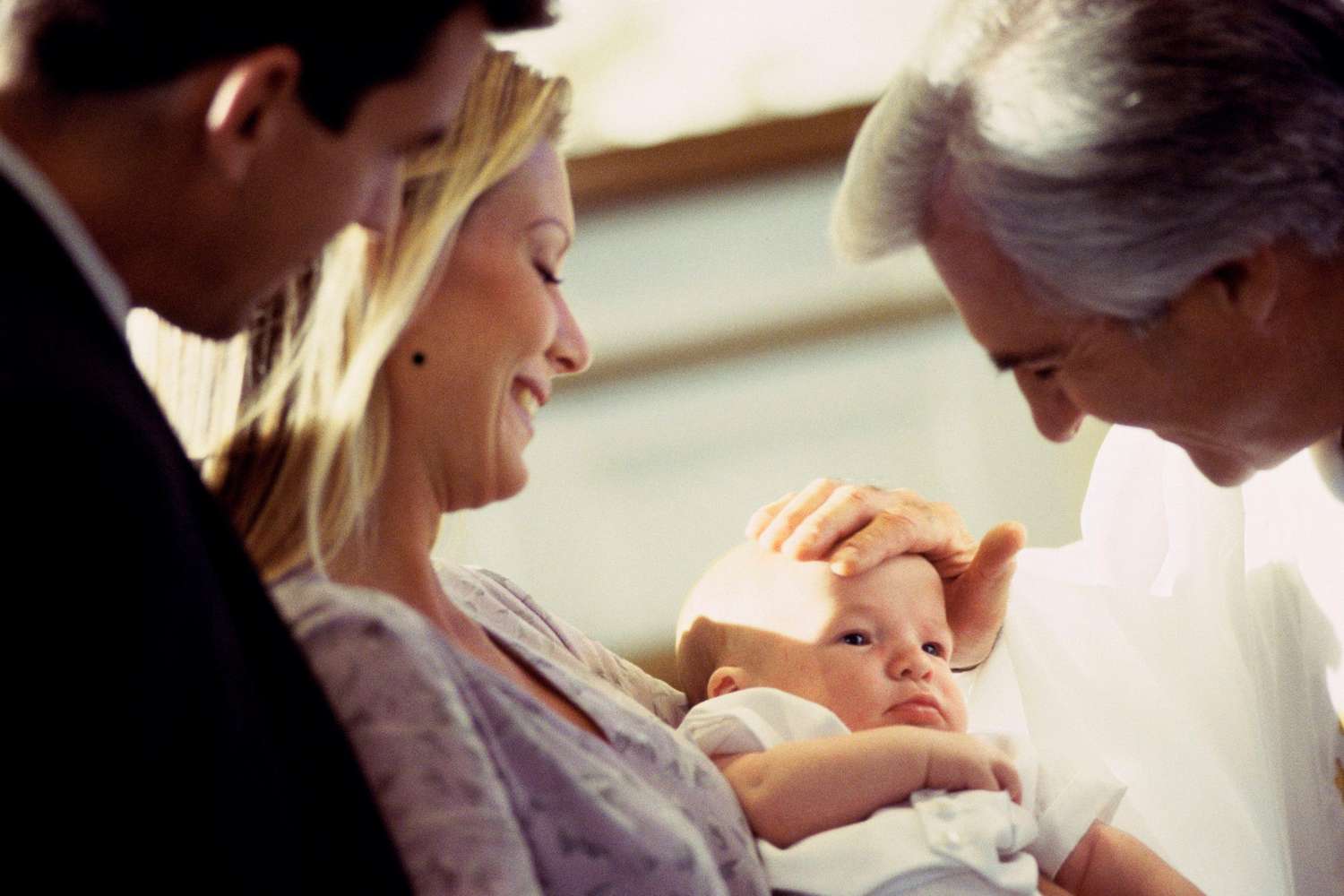 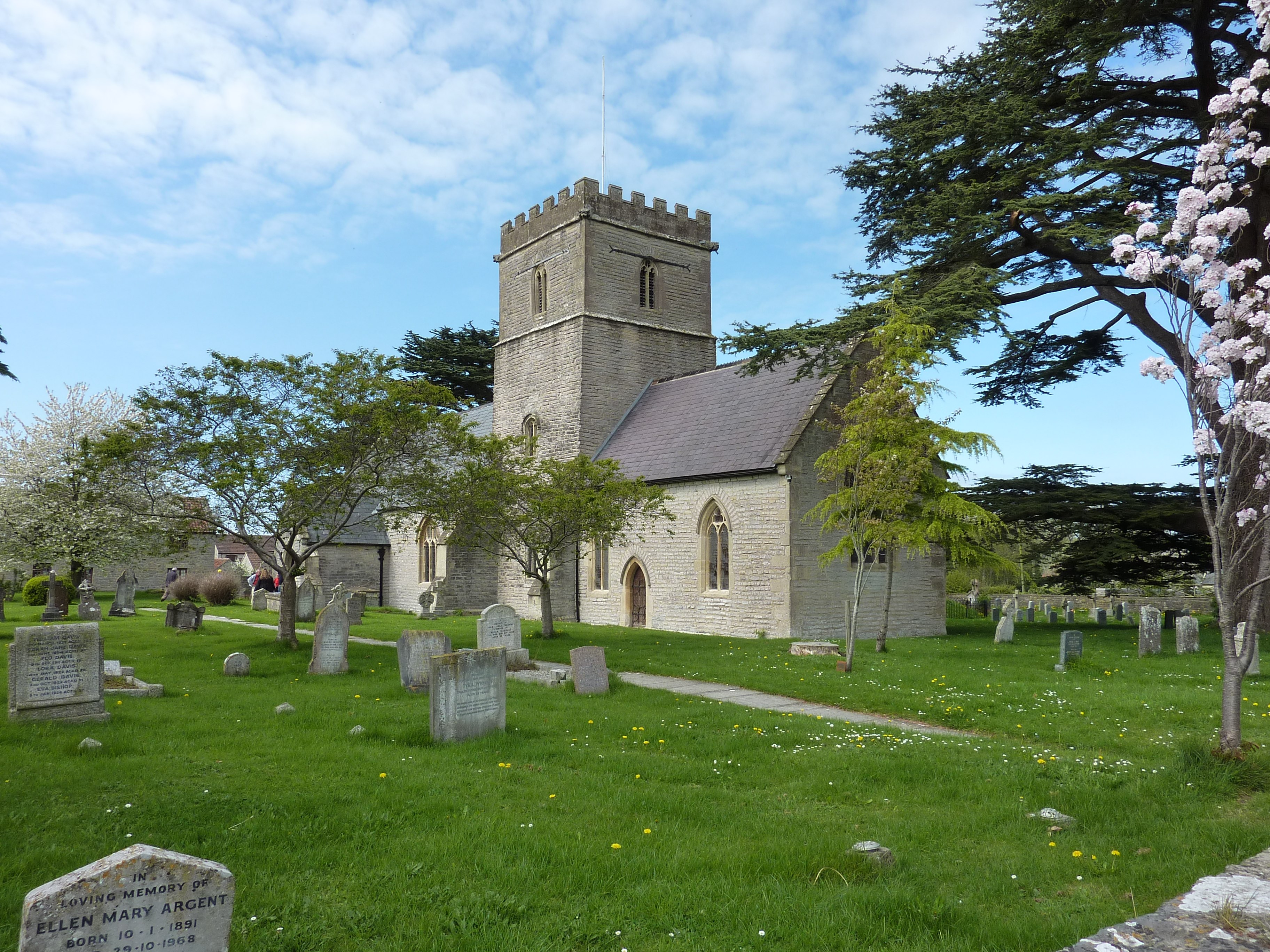 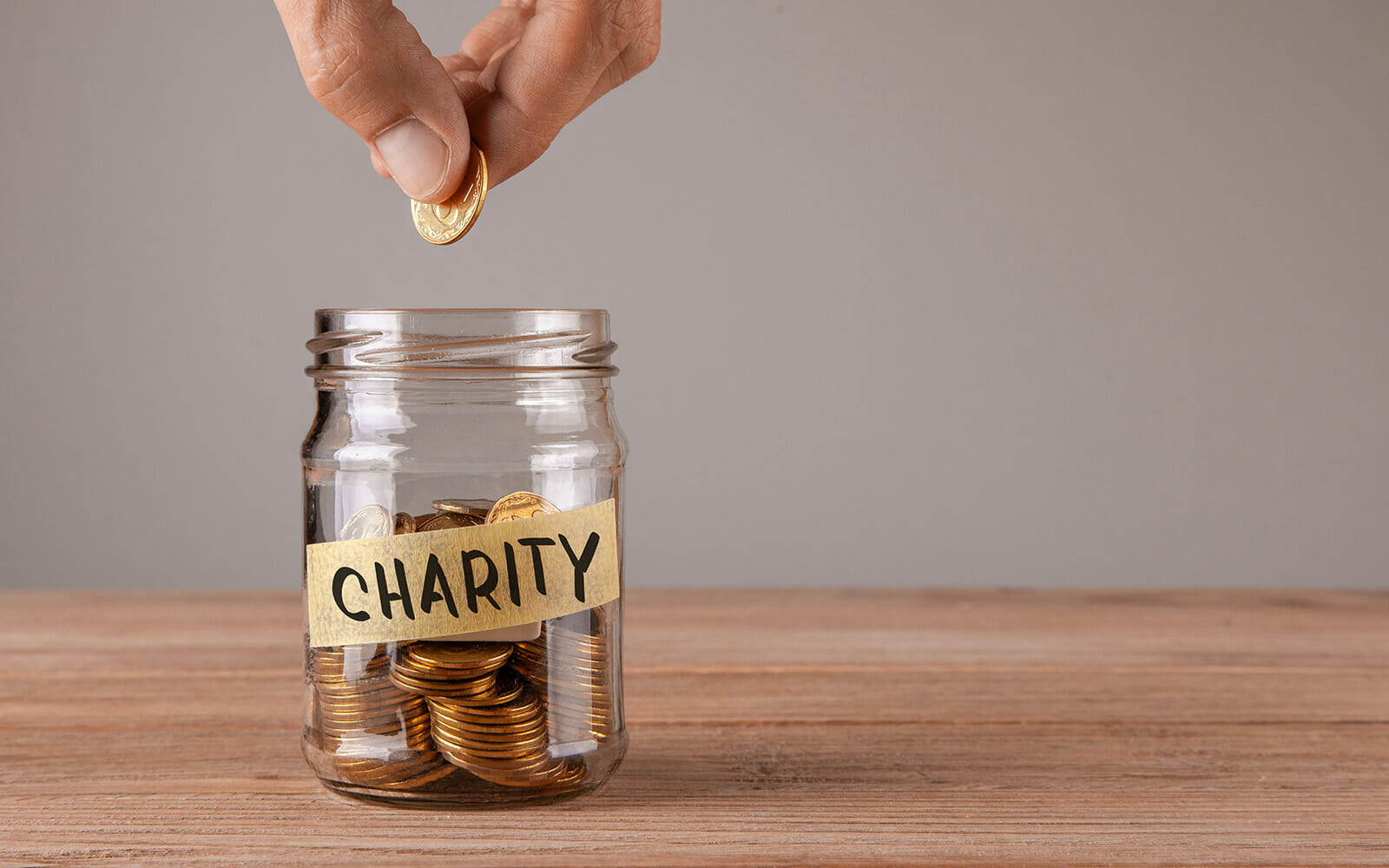 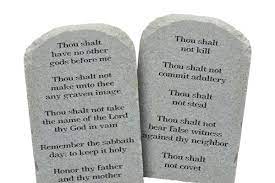 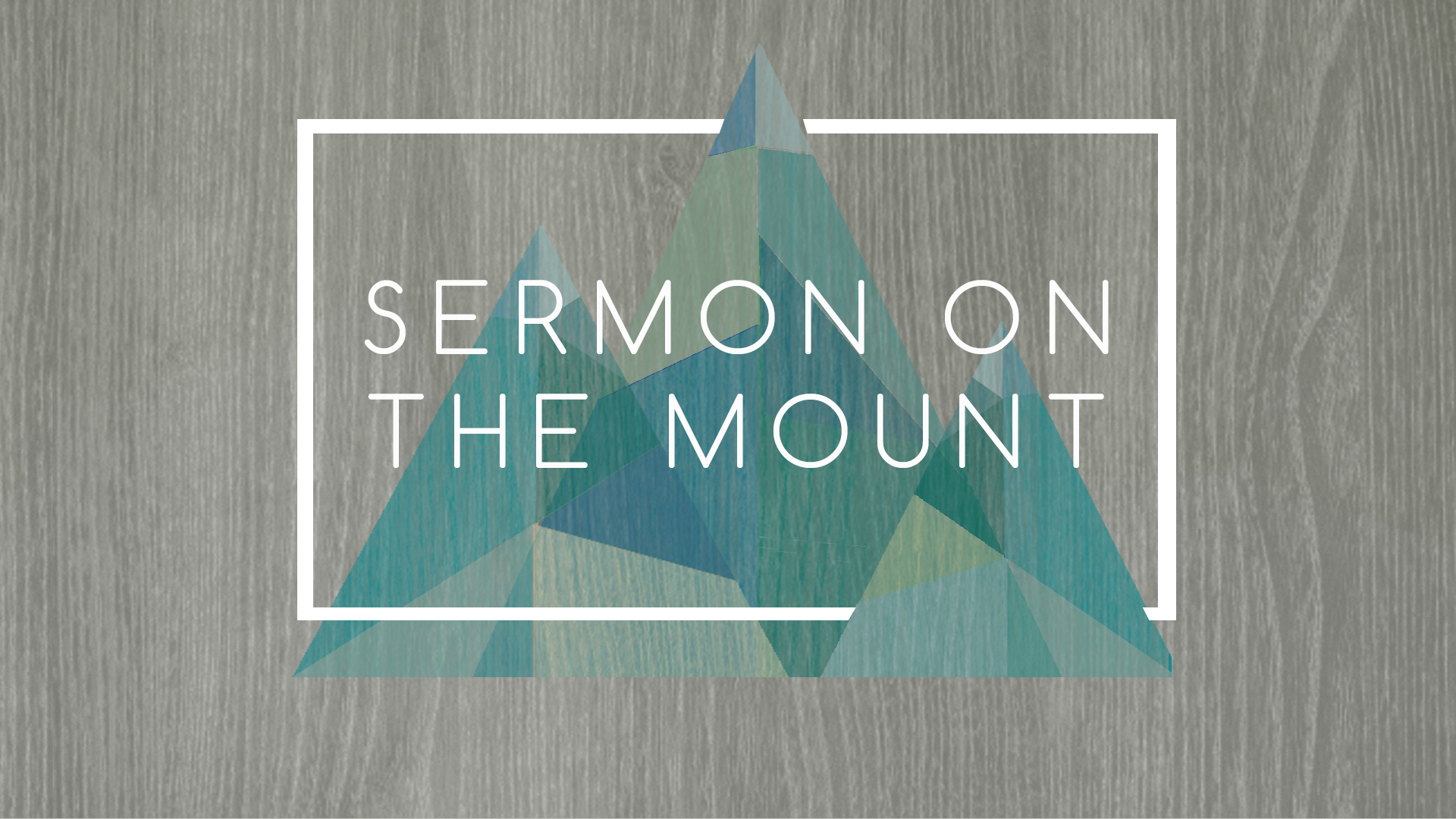 ‘He is no fool who gives up what he cannot keep in order to gain what he cannot lose.’Jim Elliot